INTRODUCTION TO BEST PRACTICESOF ESTIMATING
CITY OF ROCHESTER
UPSTATE NY MWBE CONFERENCE
THURSDAY, MARCH 23, 2023
Agenda
Introductions
Project Selection
Document Review
Plans
Specifications
Addenda
RFI
Front Ends
Communication
Pricing – Workshop
Proposal – Workshop
Post Bid Follow Up
Building Long Term Relationships
Questions & Answers
[Speaker Notes: Introductions
Project Selection
Document Review
Plans
Specifications
Addenda
RFI
Front Ends
Communication
Pricing – Workshop
Proposal – Workshop
Post Bid Follow Up
Building Long Term Relationships
Questions & Answers]
INSTRUCTORS
Jenna Abato
Bill Rutan
Senior Estimator
Senior Estimator
585-487-7226
abatj@pikecs.com
585-241-0541
rutab@pikecs.com
[Speaker Notes: Bill Rutan has been with Pike for over 10 years, he began his career focusing on subcontractor solicitation and preconstruction budgeting. Bill currently works as a Senior Estimator. His responsibilities include leading projects estimates/preconstruction, review of design team’s estimates, value engineering and pricing options, and change order support. While not at work Bill serves as an Elder and Adult Sunday School teacher at his church, enjoys hiking and spending time with his wife and their 5 children. 
(585) 241-0541
 rutab@pikecs.com


Jenna Abato has over 10 years of experience focusing on preconstruction estimating and budgeting. Jenna currently takes ownership of estimating responsibilities for projects in education, commercial, retail and industrial market sectors, as well as design-build projects.
(585) 487-7226 
abatj@pikecs.com]
About Pike
Office Location
Northeast
WESTERN NEW YORK
Buffalo
740 Seneca Street
Buffalo, NY 14210
Tel: 1.800.264.PIKE

Rochester
1 Circle Street
Rochester, NY 14607
Tel: 1.800.264.PIKE


EASTERN NEW YORK
Capital District
20 Loudonville Road
Albany, NY 12204
Tel: 1.800.264.PIKE

CENTRAL NEW YORK
Utica
258 Genesee Street
6th Floor
Utica, NY 13502
Tel: 1.800.264.PIKE

Utica
110 Lomond Court
Utica, NY 13502
Tel: 1.800.264.PIKE

Southeast
CENTRAL FLORIDA
Orlando
5850 T.G. Lee Boulevard
Suite 135
Orlando, Florida 32822
Tel: 1.800.264.PIKE
Project Selection
Review ALL Contract Documents
Do you meet the qualification requirements?
Does the project schedule work for your schedule?
Are you able to staff the job properly?
Do you have the right certifications required?
Can you provide the proper warranty?
Competition? Chance of winning project
Project Location?
ARE YOU ABLE TO MAKE A PROFIT?
Document Review – Read, Read, Read
Other  Documents
Plans
Plans
Read all the plans
Read all the notes
Coordination Issues within plans
Scaling – Changes from page to page; within  a page
Addenda
RFI
Front Ends
Vendor Drawings
Reports
Environmental
Geotechnical
STC Engineering
Physicists
Specifications
Read All Applicable Specifications; Front Ends
Read the section when it states “As It Pertains To”
Communications with GC Prime Or Owner
Get on their bid invitation list
Make a face-to-face appointment with the prime
Introduction of Firm
When you are bidding work
Send your scope of work in 3 days before the bid to review
Voicemails, emails, etc
Follow Ups
During Bidding, After Bidding, For Future Work
Find the awarded GC and follow up with them
Reach out periodically for introductions – staff changes at GCs
Pricing WorkshopHow Do You Come to a Number?
Example – 4 Doors – Furnish and Install
Labor – 1 Carpenter ($65/hr) – 4 hrs/door = $260 x 4  		$1,040
Materials – 1 Door $1,500 x 4  				$6,000
Subcontractor – Trucking - 				$500
Equipment – Small Tools				$150
Total – Cost of Work					$7,690

Indirect Costs

Fee – 8%						$615	
Insurance - 1.2%					$92

Sub Total							$8,397
Pricing Factors
Labor 
Materials
Subcontractor
Equipment
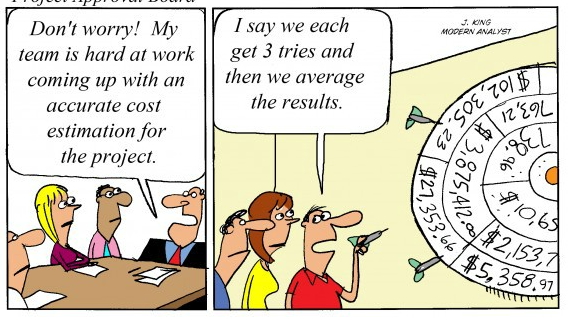 Pricing Workshop – Doors
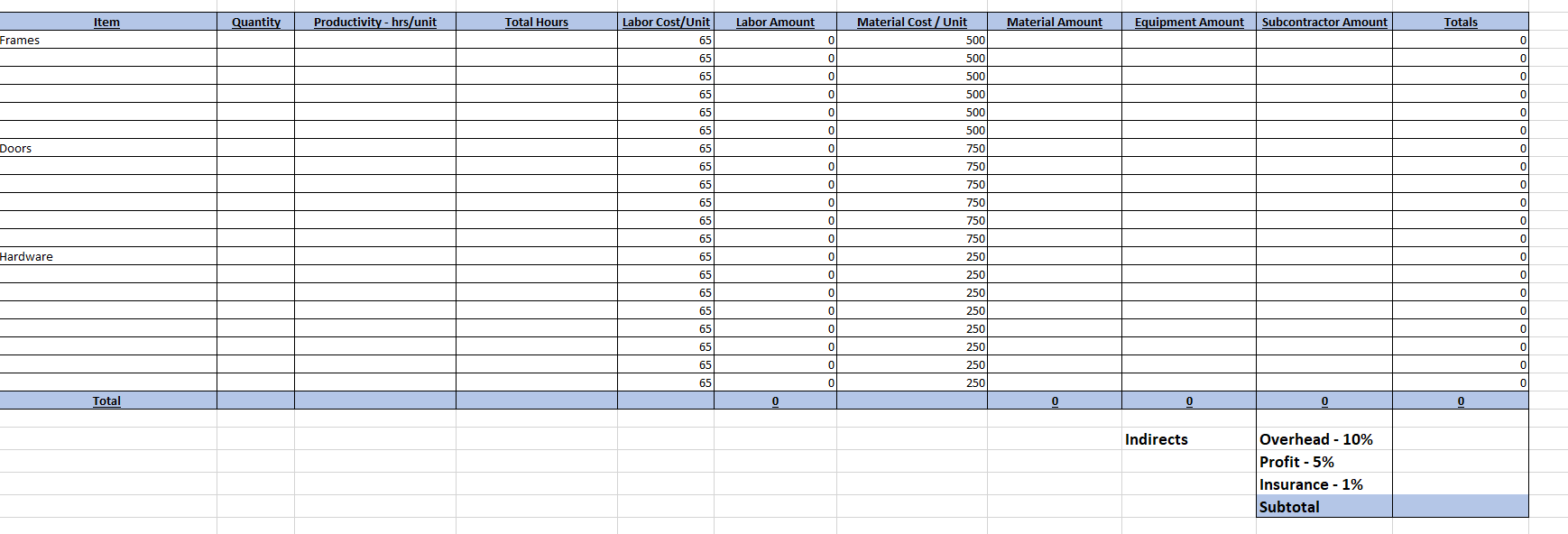 Proposal Workshop
Review (2) Quotes – Look for positives and negatives of each deliverable – 5 minutes
Proposal Workshop
Proposal Workshop
Proposal Workshop
Key Info on All Proposal: 
Date 
Name of job 
Scope 
Exclusions 
Acknowledge all addenda
Clarify tax status 
Clarify labor status if applicable (prevailing wages, union, etc.) 
Clarify M/WBE
Contact name and phone number for Estimator
Proposal Workshop
Word/PDF Proposals are better than emails 
Do not Fax
Can type into Word > Print > Microsoft Print to PDF
If it’s a hard bid, always be available by phone /email after submitting
Proposals Workshop Simple Example
Company Name
Address 
Phone Number 
Email
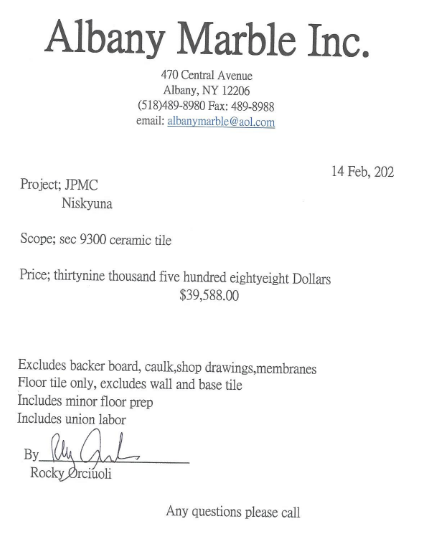 Price
Contact
Proposals Workshop – Detailed Example
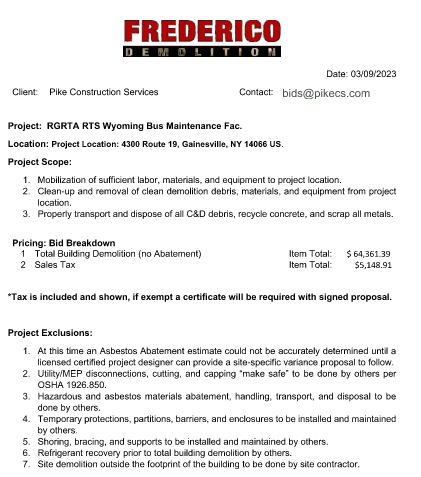 Company Name
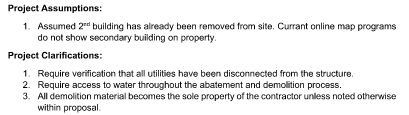 Contact Name; email & phone number
Bid Amount
Post Bid Follow Up
Call and ask for a descope meeting – with everyone you bid – not just the low bidder
Building Long Term Relationships
Communication / Stay In Touch / Follow Up
Listen / Open Minded
Candor
Respect
Humility
Set Goals
Exceed Expectations
Trust
Working with Pike
Prequals
Bidder Lists
Insurances
Put Requirements On Proposals
Commercial Brokers
Payment Methods – Put Requirements On Proposals
Textura Or Similar Payment System Costs
Upcoming Work
Questions & Answers
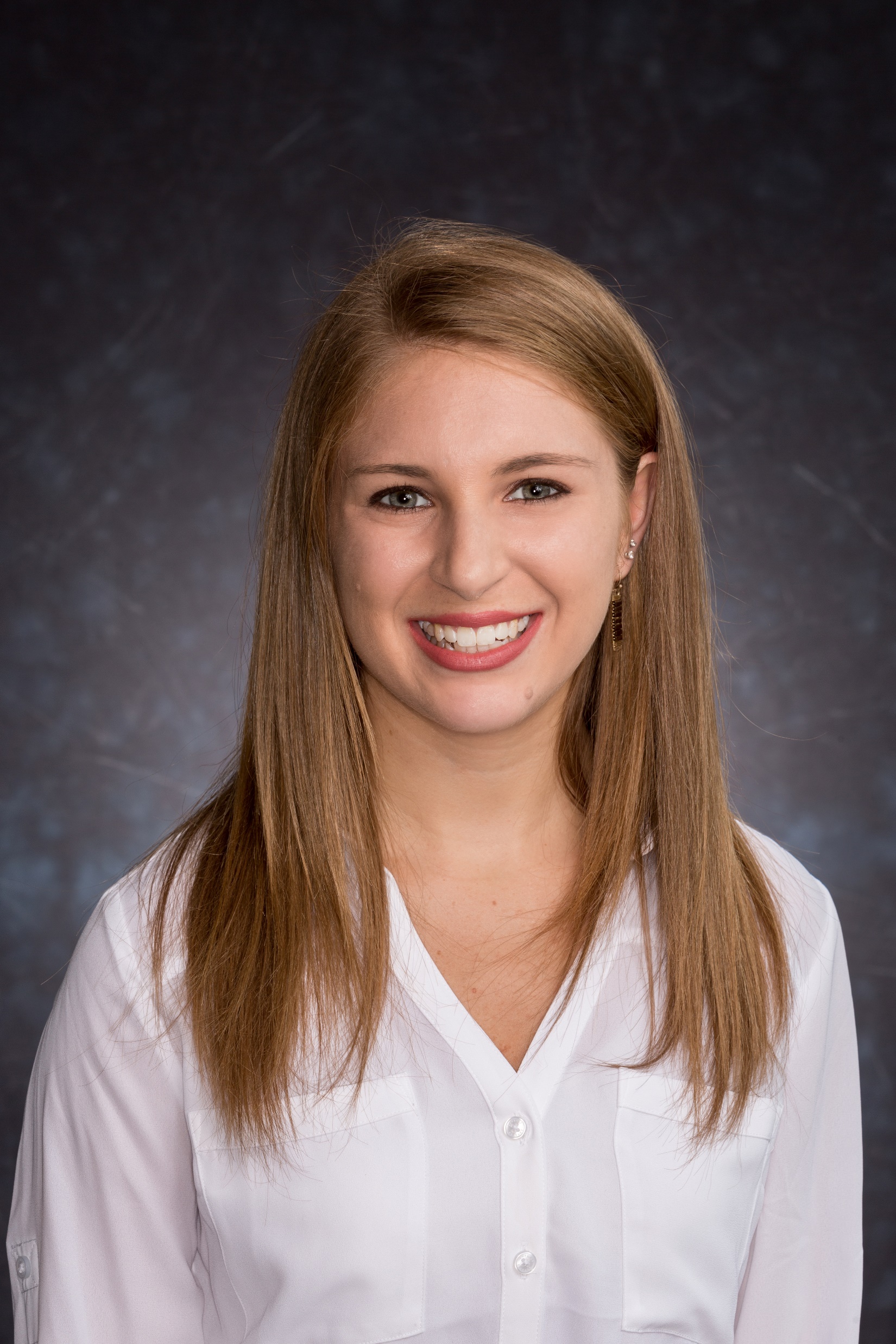 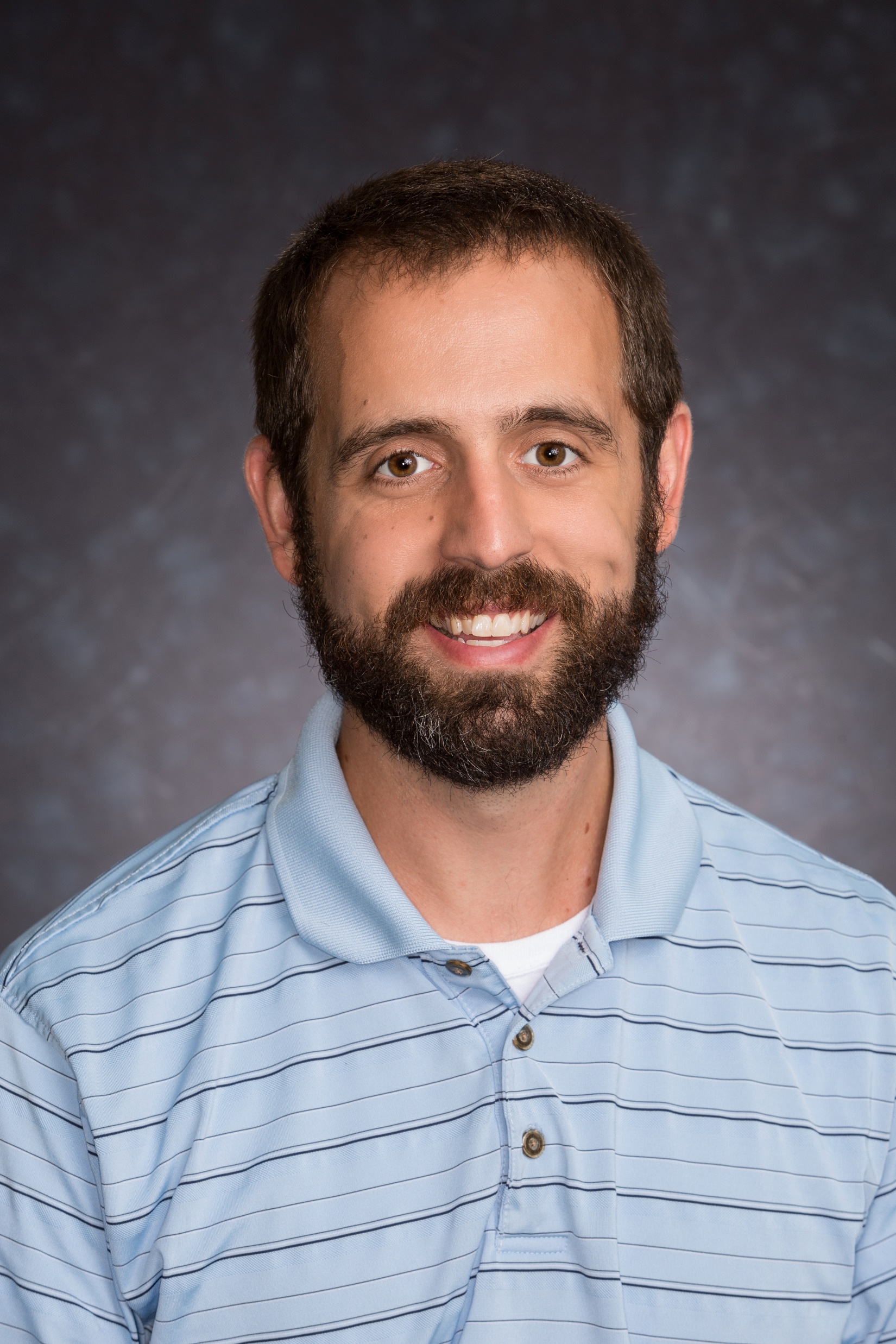 Jenna Abato
Bill Rutan
Senior Estimator
Senior Estimator
585-487-7226
abatj@pikecs.com
585-241-0541
rutab@pikecs.com
Pike Construction Services Website - pikecs.com